Language
12/4
Topics for today
What is language?
What are the structure and components of language?
When do we learn language?
How do we learn language?
Language
Language, our spoken, written, or gestured work, is the way we communicate meaning to ourselves and others.
M. & E. Bernheim/ Woodfin Camp & Associates
3
Language transmits culture.
Language Structure
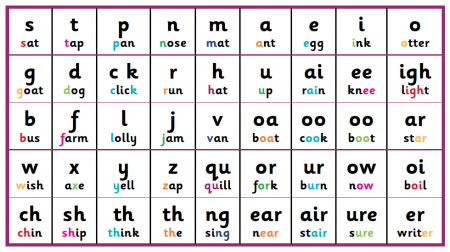 Phonemes: The smallest distinct sound unit in a spoken language. For example:

 bat, has three phonemes b · a · t

chat, has three phonemes ch · a · t
[Speaker Notes: OBJECTIVE 11| Describe the basic structural units of language.]
Language Structure
Morpheme: The smallest unit that carries a  meaning. It may be a word or part of a word. For example:

Milk = milk
Pumpkin = pump . kin
Unforgettable = un · for · get · table
5
Structuring Language
Phonemes
Basic sounds … ea, sh.
Morphemes
Smallest meaningful units (100,000) … un, for.
Words
Meaningful units (290,500) … meat, pumpkin.
Phrase
Composed of two or more words (326,000) … meat eater.
Sentence
Composed of many words (infinite) … She opened the jewelry box.
6
Components of language: Grammar
Grammar is the system of rules in a language that enable us to communicate with and understand others.
Grammar
Semantics
Syntax
7
Semantics and Syntax
Semantics = rules by which we derive meaning from morphemes, words, and sentences.

 For example: Semantic rule tells us that adding –ed to the word laugh means that it happened in the past.

Syntax = rules for ordering words into grammatically sensible sentences. 

For example: In English, syntactical rule says that adjectives come before nouns; white house. In Spanish, it is reversed; casa blanca.
8
Language Development
Children learn their native languages much before learning to add 2+2.
We learn, on average (after age 1), 3,500 words a year, amassing 60,000 words by the time we graduate from high school.
Time Life Pictures/ Getty Images
9
When do we learn language?
10
How do we learn language: 3 Theories
Operant Learning
Inborn Universal Grammar: Noam Chomsky believed we have a natural ability to learn a language
Statistical Learning and Critical Periods: 
Infants can determine word breaks and associated syllables thru “statistical analysis.” 
These statistical analyses are learned during critical periods of child development.
11
[Speaker Notes: OBJECTIVE 13| Discuss Skinner’s and Chomsky’s contributions to the nature-nurture debate over how children acquire language, and explain why statistical learning and critical periods are important concepts in children’s language learning.]
Genes, Brain, & Language
Genes design the mechanisms for a language, and experience modifies the brain.
Michael Newman/ Photo Edit, Inc.
David Hume Kennerly/ Getty Images
Eye of Science/ Photo Researchers, Inc.
12
Language & Age
Learning new languages gets harder with age.
13